ŠPORT
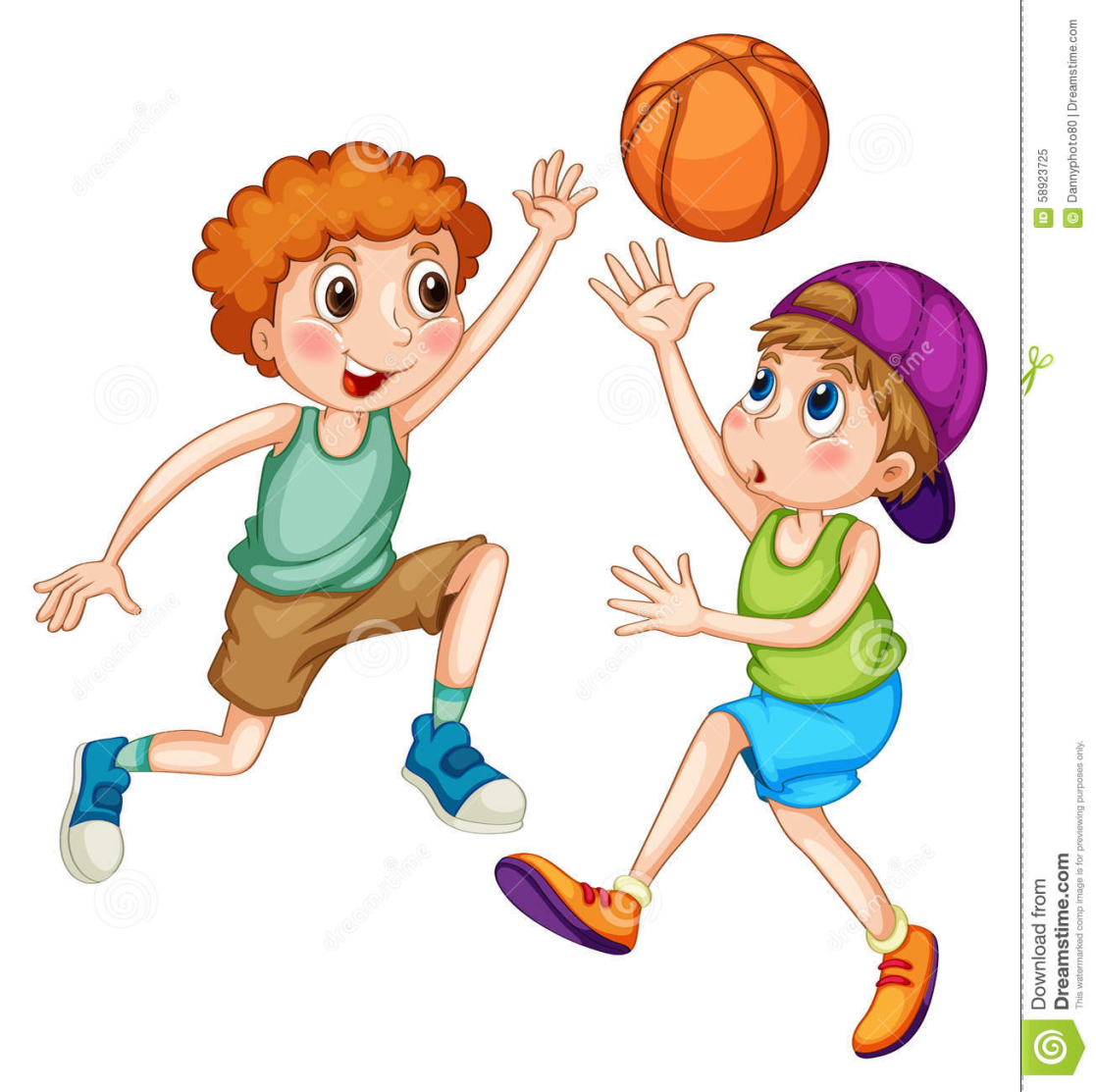 SREDA, 1. 4. 2020
GIMNASTIČNE VAJE
GIMNASTIČNE VAJE – ENAKO, KOT VSAK DAN 
ČE JE LEPO VREME POJDI VEN NA ZRAK PRED HIŠO, NA TRAVNIK,…
NAREDI GIMNASTIČNE VAJE. 
VSAKO VAJO PONOVI    8x.
Vaje:
KROŽENJE Z GLAVO V OBE SMERI 
KROŽENJE Z ROKAMI  
DVIGOVANJE RAMEN K UŠESOM
KROŽENJE Z BOKI V OBE SMERI
SONOŽNI POSKOKI NAPREJ-NAZAJ, LEVO-DESNO
ŠKARJICE (USEDI SE NA TLA, NASLONI SE NA KOMOLCE, DVIGNI NOGE V ZRAK IN STRIZI Z NJIMI)
POLŽEK (USEDI SE NA PETE, ZRAVNAJ SE, STEGNI ROKE NAD GLAVO IN SE POČASI SKLONI NAPREJ)
MAČKA (POSTAVI SE NA VSE ŠTIRI, VBOČI IN USLOČI HRBET)